GSCE Booster: network security

Handout 1 – Network threats match up

Match the network threats with the definition. You can use Isaac Computer Science to help you with this task.  Isaac Computer Science network security. 
If you have time, add any other threats you might be aware of.
THREATS
DEFINITIONS
Hacker
Capturing data sent across a network, to read or possibly modify it.
Altering a packet's source address so that it appears that the packet came from a trusted source
SQL injection
Overwhelming a server with requests so that legitimate requests cannot be handled.
Brute force attack
Denial of service
Insertion or “injection” of a SQL query via the data entered on a web page
A program that generates all combinations of characters until it finds the combination that matches the password.
IP address spoofing
Data interception and theft
Someone who deliberately gains, or attempts to gain, unauthorised access to a computer system with the intent to cause damage or steal data
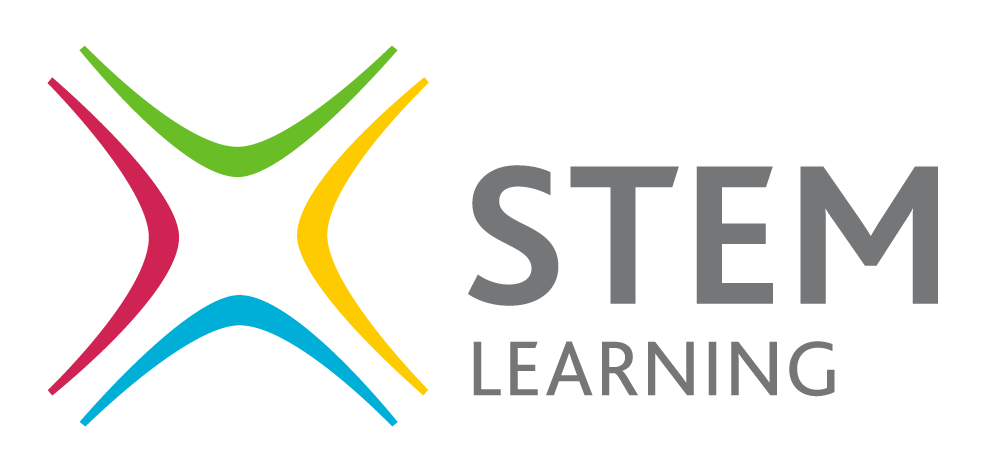 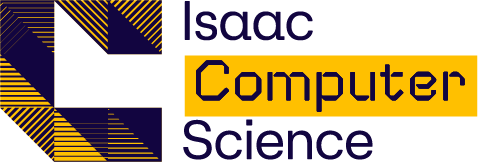